Nuts and BoltsDifference Frequency Generation (DFG)Beam Time 7/15/14
Josh Nelson
Derrek Wilson
Carlos Trallero
Goals
Create DFG from signal and idler (OPA)
Confirm that a beam from DFG is produced
OPA
Signal = 1000 – 1550 nm
Idler = 1600 – 2500 nm






Conservation of Energy and momentum give out signal and idler
signal
Pump Beam
OPA
idler
DFG Process
DFG
Signal
Idler
Conservation of Energy
ωs – ωi = ωDFG
Conservation of Momentum
Ks – Ki = KDFG
Setup for DFG
AgGaS2 (silver thiogallate)
Block
S
S
KLS 
2 mJ, 2 KHz, 30 fs
OPA
0.5 mJ for S + I
I
800 nm
DFG crystal
I
Power Meter
DFG
Germanium Window
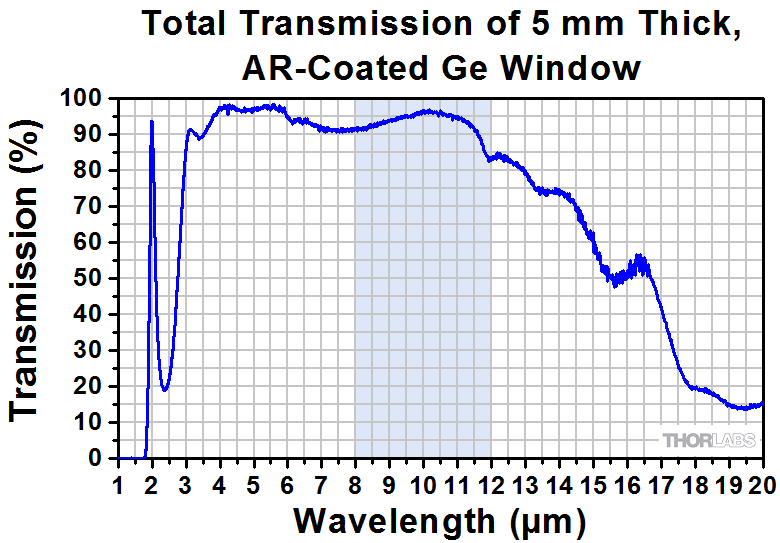 Data
Signal = 1470 nm
Idler = 1750 nm
1/λs – 1/ λi = 1/λDFG
λDFG = 9200 nm
Energy Split: S = 83% I = 17%
Showed Phase Matching
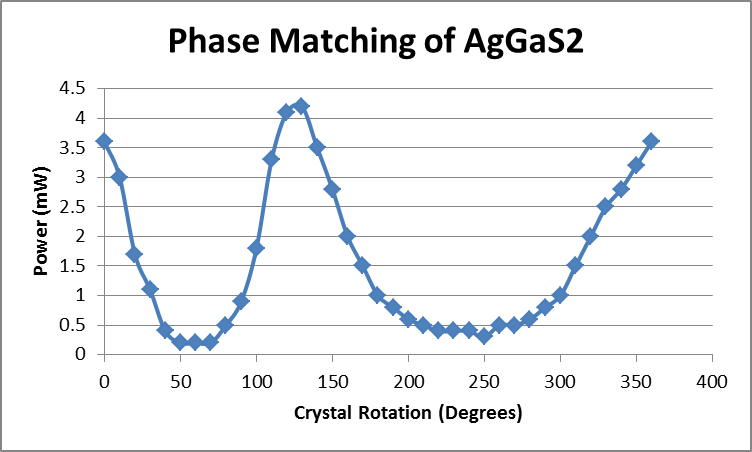 Data
Signal = 1450 nm
Idler = 1705 nm
1/λs – 1/ λi = 1/λDFG
λDFG = 9700 nm
Energy Split: S =66% I = 34%
Power after OPA = 1 W





Calcite aligned so that signal and idler lose overlap in time
10.5 mW
1.2 mW
1.0 mW
Conclusion/Future
Effectively demonstrated DFG procedure
Found the wavelength of DFG in which gives us the largest power
Future:
Change setup to allow for better control over time overlap of signal and idler
Use setup on HITS